Овощи.  Огород
Подготовила:  учитель-дефектолог
Ларикова Ю.А.
ГБДОУ №56
Группа «Пчелки»
Где растут эти овощи?
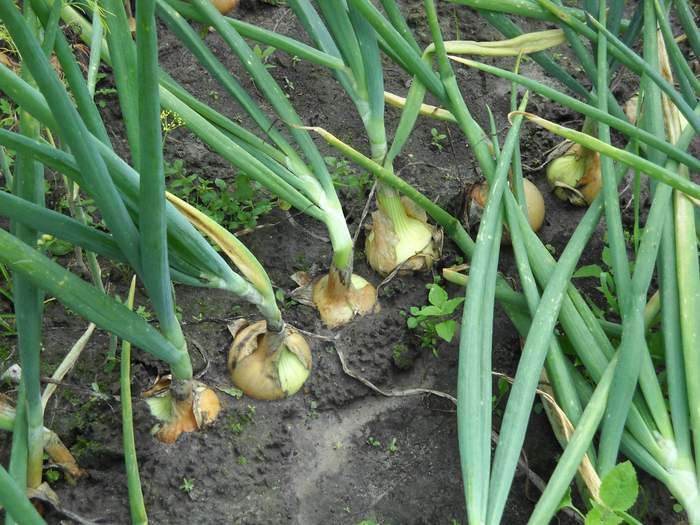 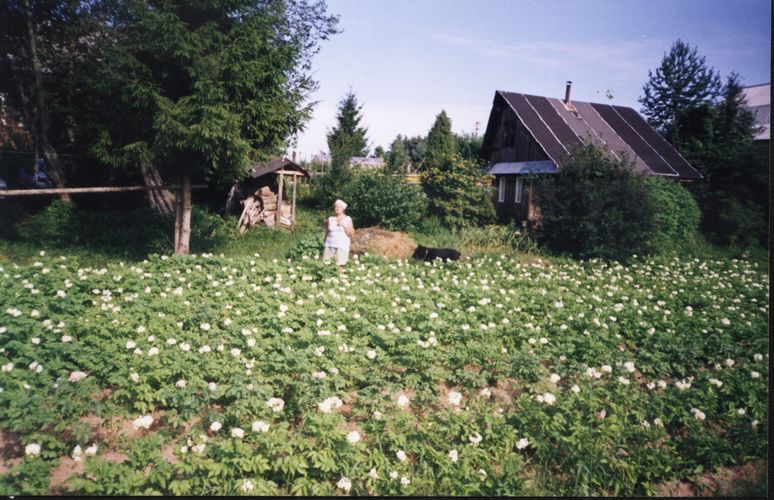 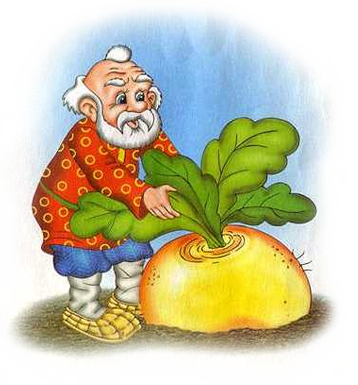 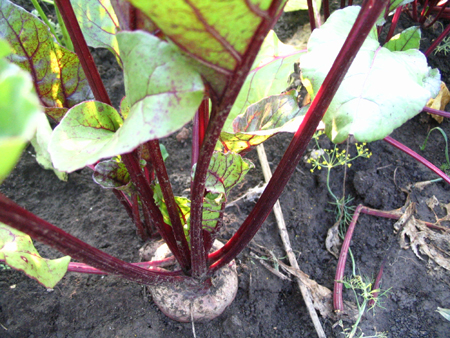 В огороде, на грядке, в земле
А где растут эти овощи?
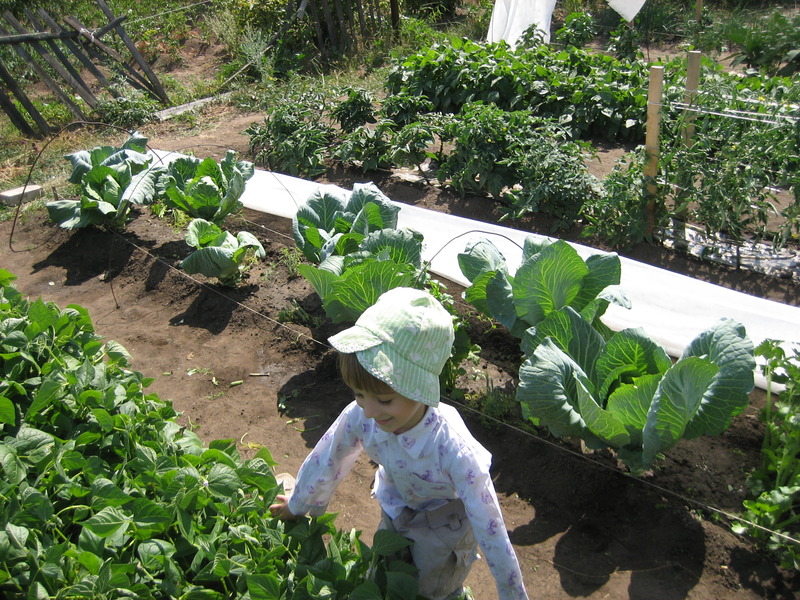 В огороде,
 на грядке, 
на земле
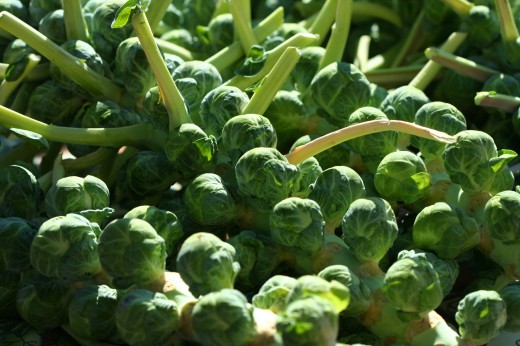 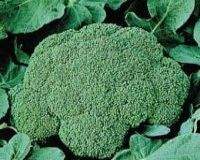 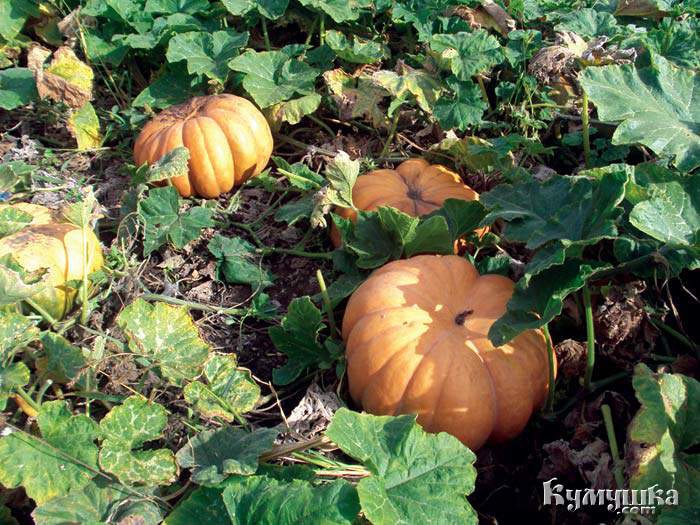 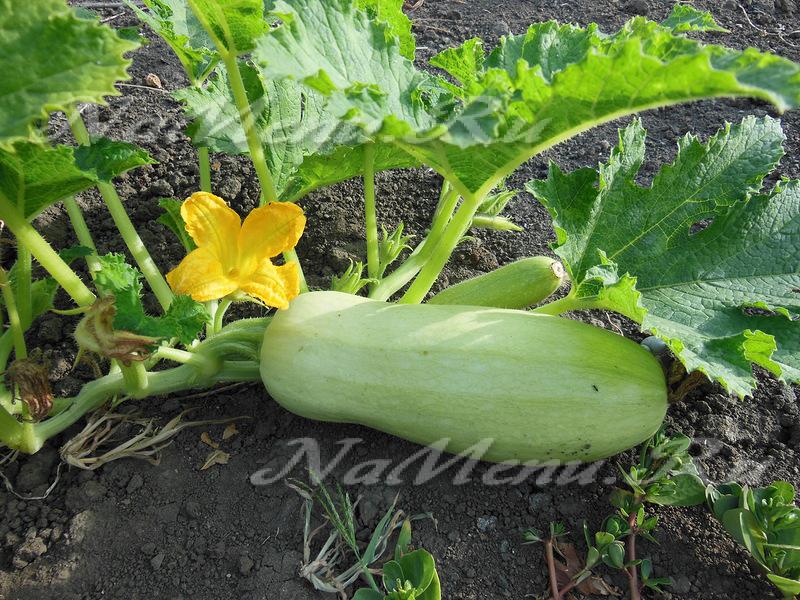 В огороде, на грядке
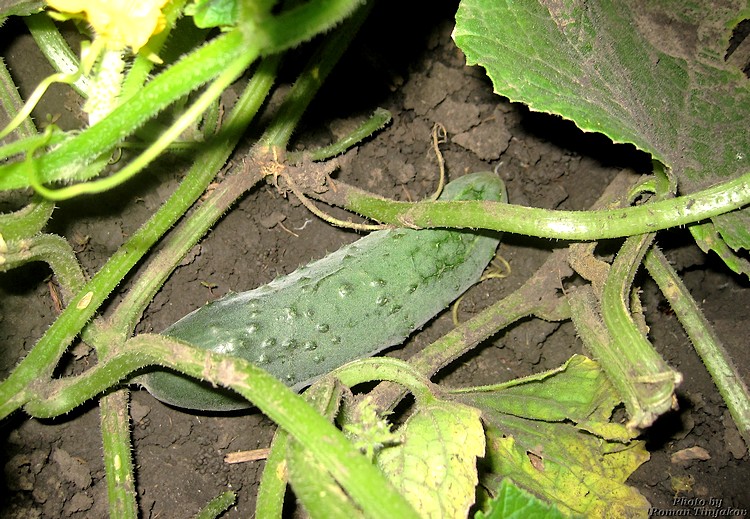 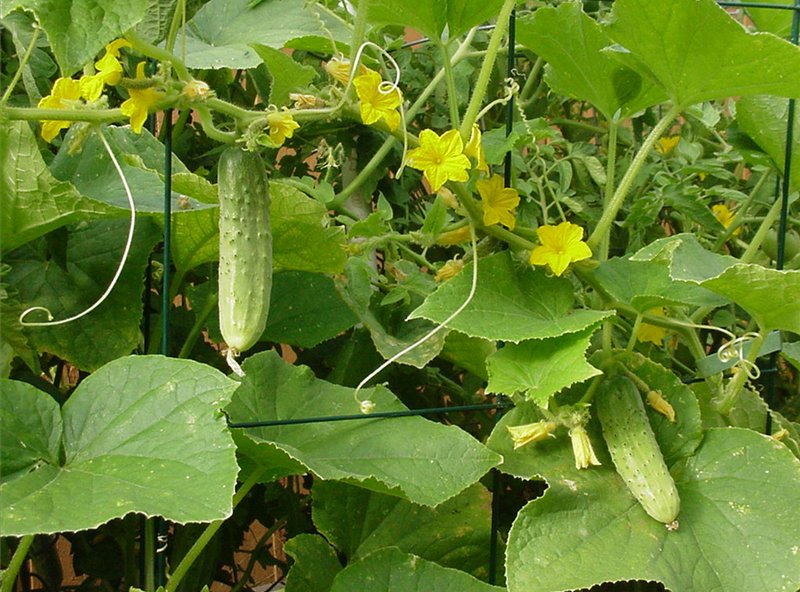 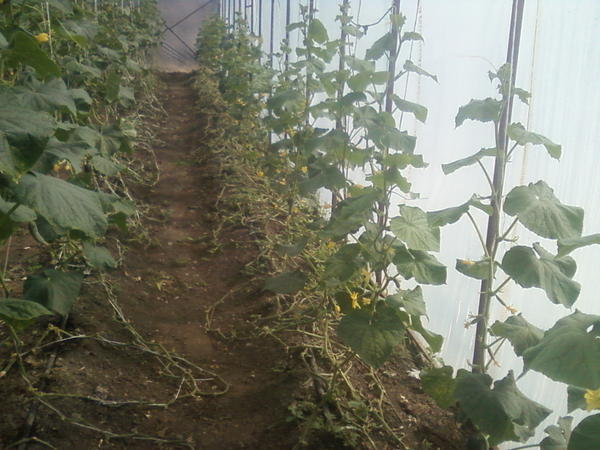 В огороде, на грядке и в парнике
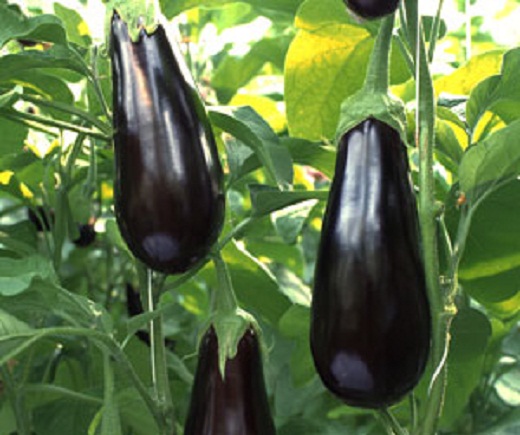 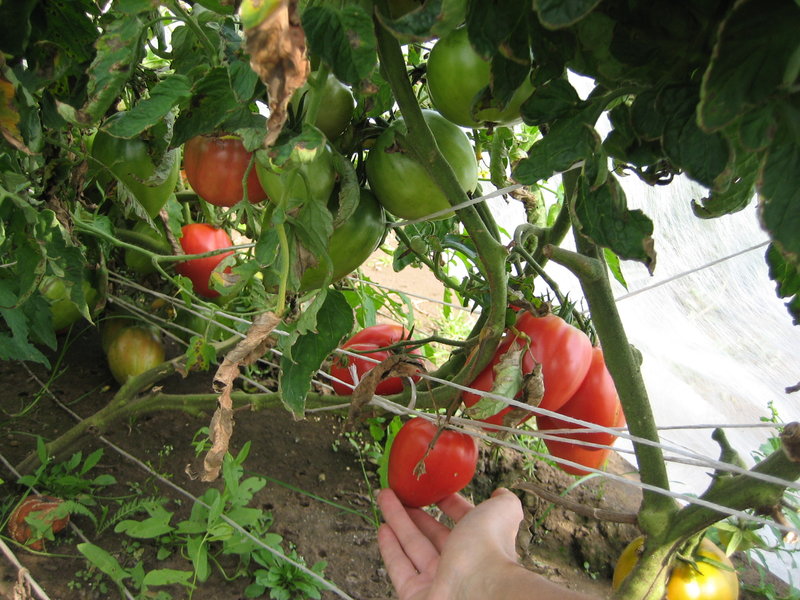 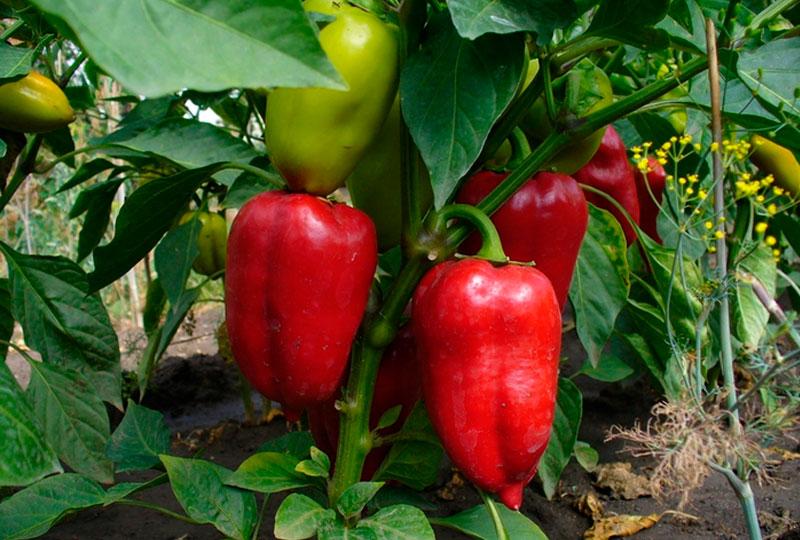 В огороде, на грядке и  в парнике
Молодцы